LBNF Target Conceptual Design Review - Welcome
P. Hurh
21 Aug 2019
Need for Conceptual Design Review
3 different design concepts for the LBNF target (1.2 MW) were considered in the aspects of:
physics performance
reliability
design complexity/risks
impacts to operations
LBNF targetry team has selected one design concept to take forward to the preliminary design phase
In order to ensure that the level of conceptual design is sufficient:
This Conceptual Design Review
2
MM.DD.YY
Presenter's Name | Presentation Title
Charge Questions
Is the presented target design at a level appropriate for the conceptual design phase and likely to result in a successful target for 1.2 MW primary beam operation?
Have all potential design and manufacturing risks/challenges been identified by the targetry team and have they adequately planned to address these during the preliminary design and feature prototyping phase?
Is the level of integration of the STFC targetry team with the LBNF project at Fermilab appropriate for this stage of the work? I.E. Are interfaces being managed appropriately?
3
MM.DD.YY
Presenter's Name | Presentation Title
Review Report
The panel chairperson, Kavin Ammigan, 
will gather the findings, comments, and recommendations
summarize them along with the answers to the charge questions 
report due approximately 1 week after the review.
4
MM.DD.YY
Presenter's Name | Presentation Title
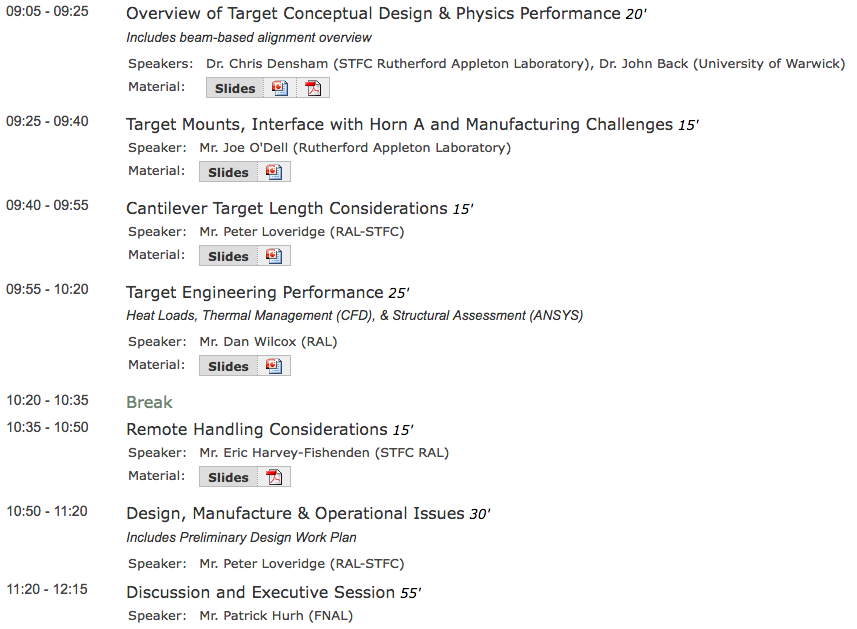 This can include a closed panel session for discussion leading to the report. Speakers can stay on the line for questions if needed.
5
MM.DD.YY
Presenter's Name | Presentation Title